mevB‡K elv©i w`‡b ¯^vMZg
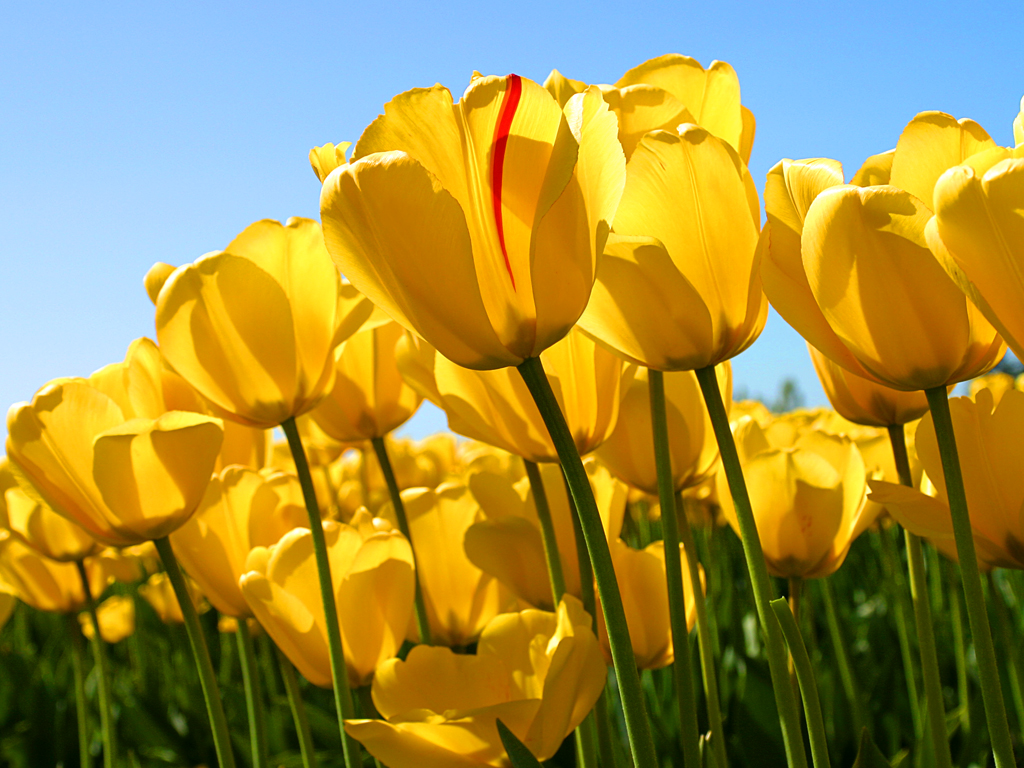 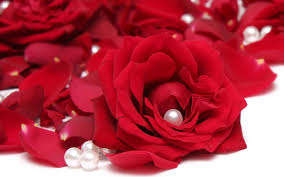 wkÿK cwiwPwZ:bvg: b›`b cvjc`ex: mnKvix wkÿK (Z_¨ weÁvb)Bb‡W· bs: 1134806cÖwZôv‡bi bvg:  gyÝxinvU D”P we`¨vjq
cvV m~Pbv:Ñ
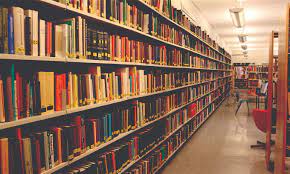 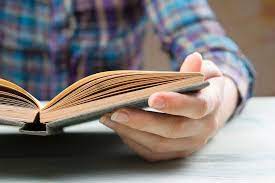 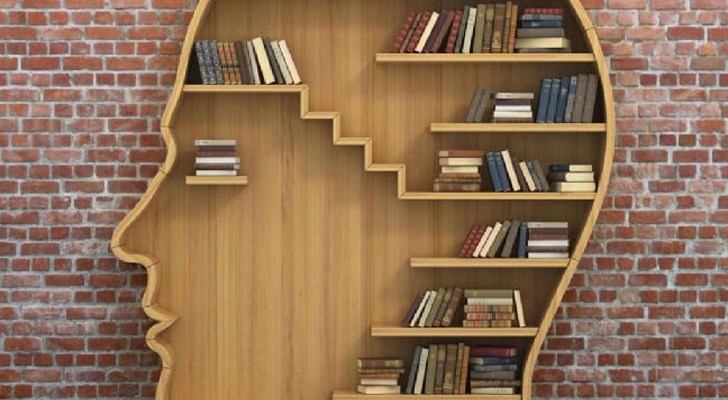 cvV cwiwPwZ
eBcov     
 †kÖwY:`kg
cÖg_ †PŠayixi Qwe
eBcovi Qwe
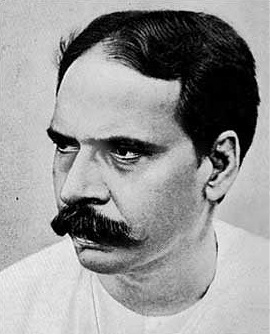 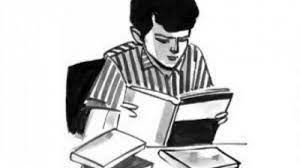 wkÿbdj:
এই পাঠ শেষে শিক্ষার্থীরা ....
eBcov wK Avgiv ej‡Z cvi‡ev| 
eBcovi †mŠwLbZv m¤ú‡K© Avgiv ej‡Z cvi‡ev|
eBcovi cÖg_ †PŠayixi Rxeb m¤ú‡K© Avgiv ej‡Z cvi‡ev|
mywkwÿZ †jvK gvÎB ¯^wkwÿZ †jvK Avgiv ej‡Z cvi‡ev|
mevB‡K ab¨ev`
Kvj‡Ki Rb¨ ïf Kvgbv iBj